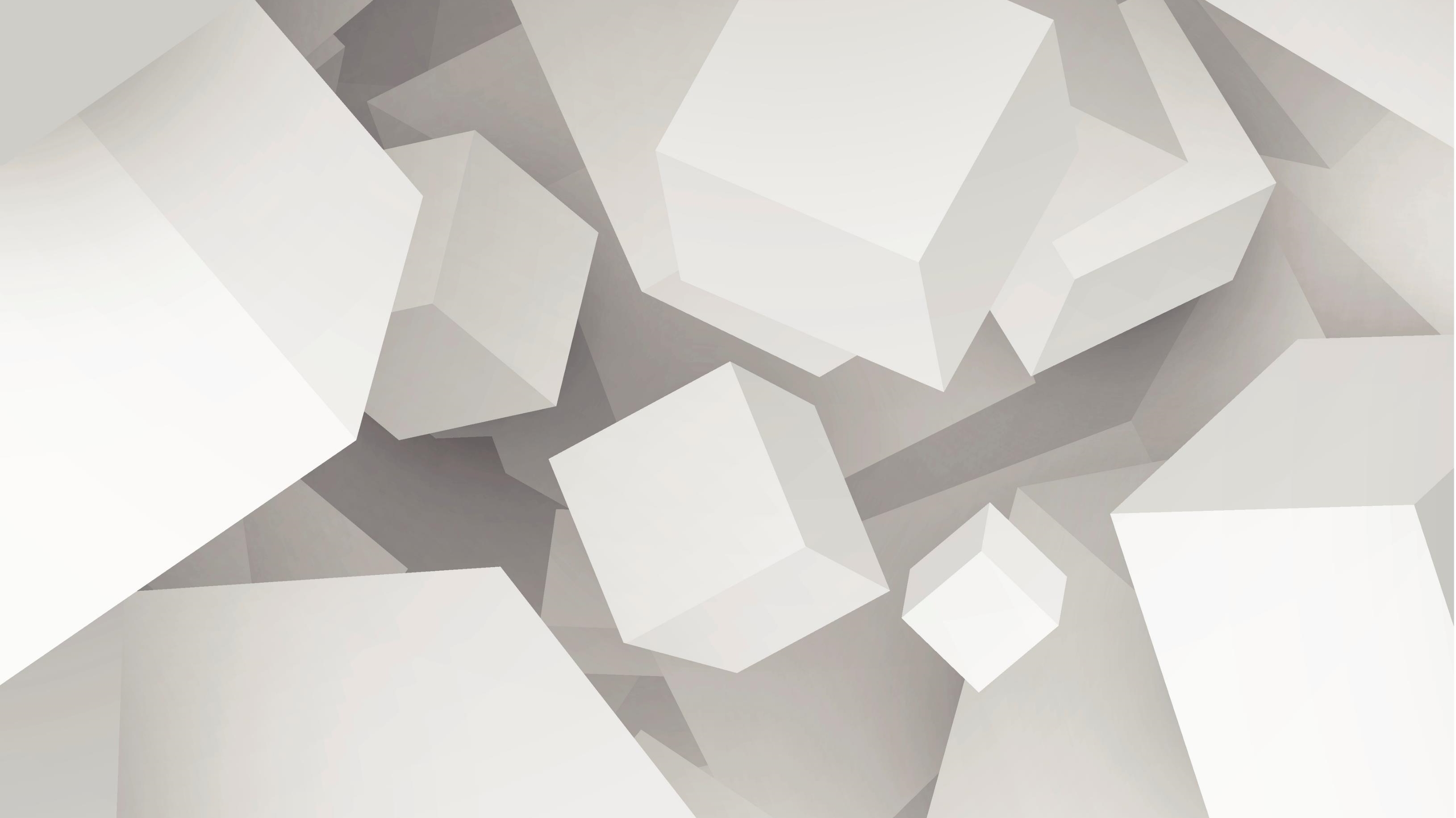 Anfang 49 bis Ende der 60er Ost
Daniela            Asra  
Asma                Hayat
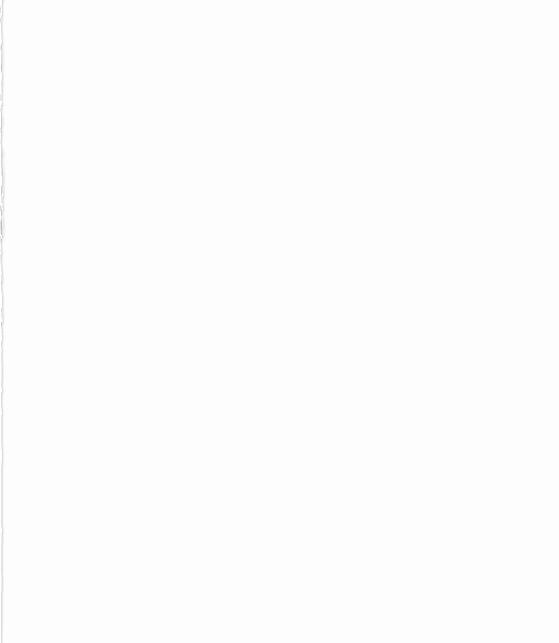 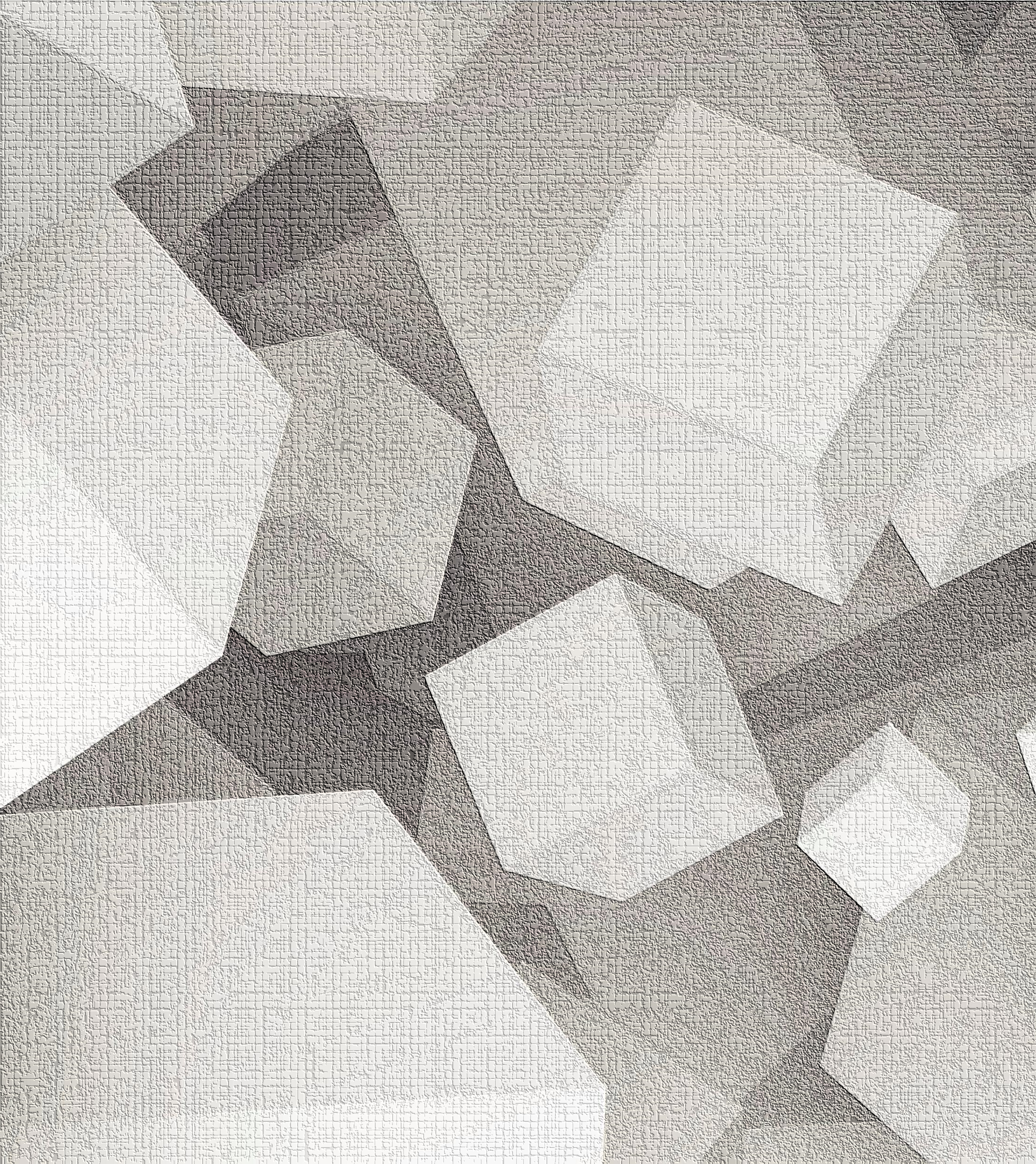 Themenbereiche
Frauenbild
Familie
Politische –
 ( Rahmenbedingungen ) 
Versorgung
Frauenbild
Angefangen zu Arbeiten 
Kinder 
Putzen, Waschen, Kochen 
Die Frauen haben des Arbeit von Männer gemacht
Frauenbild in der 1953
Frauen in der DDR genossen in der Tat die gleichen Rechte wie Männer
49 Prozent der Frauen in der DDR berufstätig oder in einer Ausbildung waren
Wenn eine Frau Berufstätige  sein will, muss sie ihrem Mann um Erlaubnis fragen ( Ost u. West )
Die Rolle der Frauen
http://www.zeitzeugen-portal.de
Familie ( Wandel, Lebensformen )
Verheiratete Paare mit Kindern
Alleinlebende und nichteheliche Lebensgemeinschaften 
Berufstätige Mütter 
Wandel der Geschlechterrollen
Kohabitation vor der Ehe
Pluralisierung der Famielienverläufe
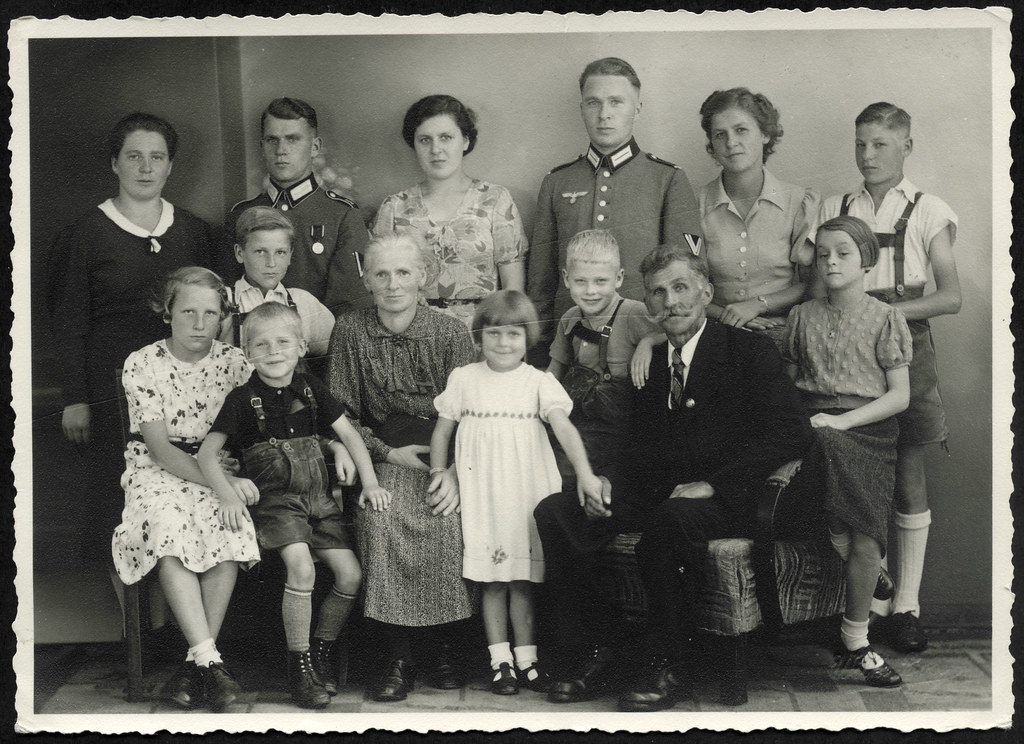 "Dieses Foto" von Unbekannter Autor ist lizenziert gemäß CC BY-SA-NC
Politische Rahmenbedingungen Gründung der DDR ( was ist der Unterschied zur BRD )
Zwei deutsche Staaten die nach dem 2.Weltkrieg entstanden sind aus der Teilung von Deutschland
DDR wurd am 7.Oktober 1949 aus der sowjetischen Besatzungszone gegründet 
Orientierte sich am dem System der UDSSR
Mitglied Warschauer Pakts 
DDR Legitimer deutscher Staat lehnte Wiedervereinigung ab
"Dieses Foto" von Unbekannter Autor ist lizenziert gemäß CC BY
Einparteienherraschaft der
1960
1949
SED (Sozialistische Einheitspartei Deutschland) herrschende Partei in der DDR
Zwangsvereinigung von SPD und KPD 1946
Alleinige Führung der Arbeiterklasse 
Unterdrückte jede Form von Opposition oder Demokratie
Orientierung am sowjetischen Vorbild
Phase der Geschichte der DDR
SED versuchte das politische wirtschaftliche und gesellschaftliche System der UdSSR nachzuahmen
1950 zentralistische Planwirtschaft und Kollektivierung der Bevölkerung
Unterdrückung der Bevölkerung
Stieß auf Widerstand
"Dieses Foto" von Unbekannter Autor ist lizenziert gemäß CC BY-SA
Keine Länder und daher auch kein Förderalismuss
DDR hat keine Länder und daher kein Förderalismus
Die macht war nicht zwischen Staat und Ländern aufgeteilt
DDR war ein Einheitsstaat
Zwei Große Ziele
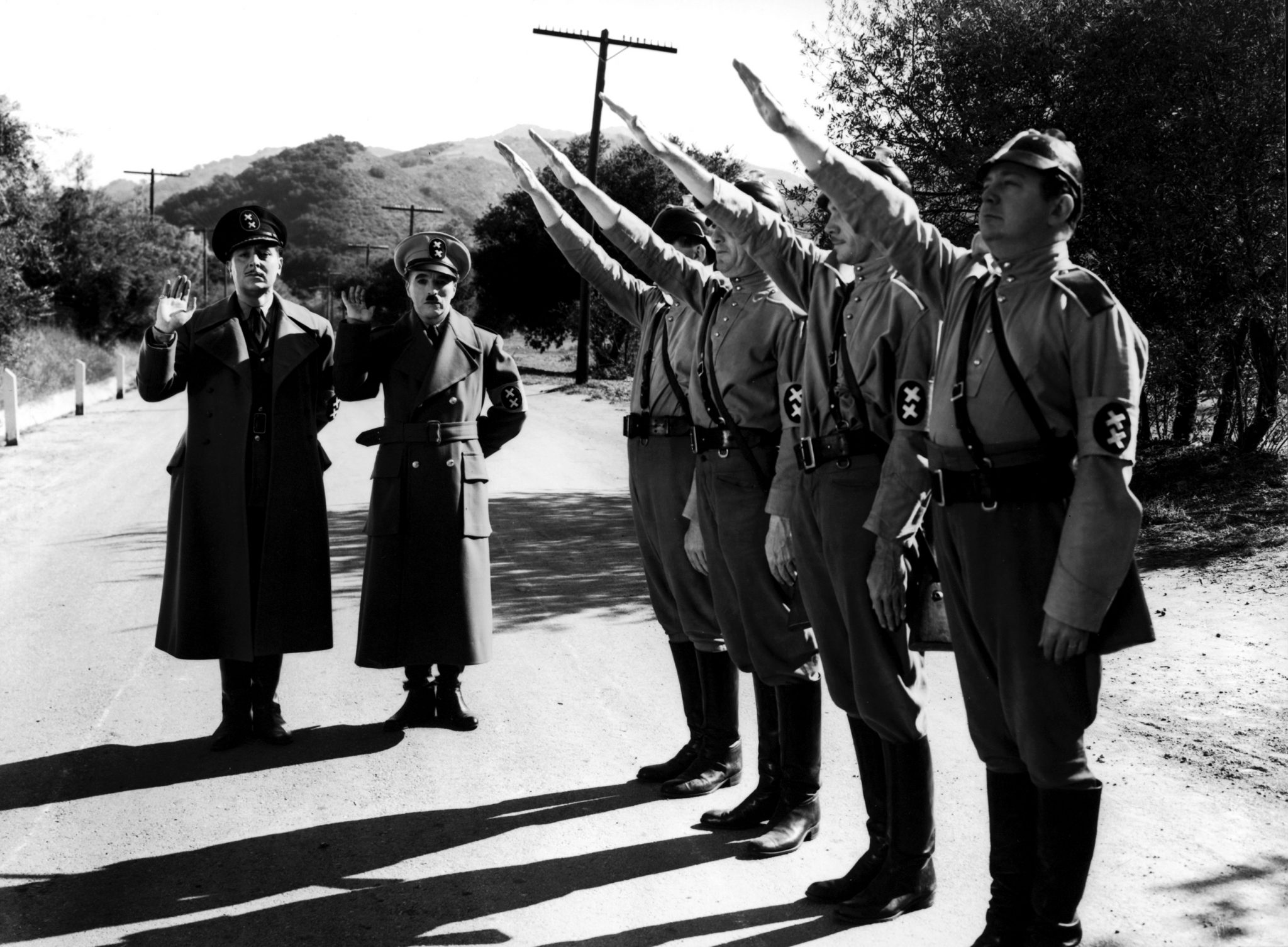 Planmäßige Aufbau des Sozialismus
Politische wirtschaftliche und kulturelle Gleichgestaltung
Die Sicherung der strikten Zweistaatlichkeit
DDR baute eigene Armee eigene Währung eigene Staatsbürgerschaft
"Dieses Foto" von Unbekannter Autor ist lizenziert gemäß CC BY-SA-NC
Versorgungslage
Die DDR litt unter den Folgen des 2.Weltkriegs und der Sowjetischen Reperationsförderungen.
Die DDR führte eine zentralistische Planwirtschaft ein.
Lebensmittel waren knapp, teuer und von schlechter Qualität.
"Dieses Foto" von Unbekannter Autor ist lizenziert gemäß CC BY-SA
Rationierung
Menschen mussten lange Schlangen stehen vor der Geschäften oder auf dem Schwarzmarkt einkaufen.
Radios/Fernseher/Kühlschränke oder Autos waren schwer zu erhalten
"Dieses Foto" von Unbekannter Autor ist lizenziert gemäß CC BY-SA
DDR Regierung Planwirtschaft
Basierte auf kommunistischen Ideologie
War unflexibel und führte zu einer ineffizienten Allokation von Ressourcen
"Dieses Foto" von Unbekannter Autor ist lizenziert gemäß CC BY-SA
Versorgungslage der DDR
Die Versorgungslage war schwierig 
Sowjetische Besatzungsmacht große Teile der Industrie und der Landwirtschaftlichen Produktion 
Spannung zwischen den Westaliierten un der Sowjetunion
"Dieses Foto" von Unbekannter Autor ist lizenziert gemäß CC BY
60er Besserung der Lage
DDR verfolge neue Wirtschaftspolitik die mehr Flexibilität, Dezentralisierung und Außenhandel mit dem Westen erlaubte